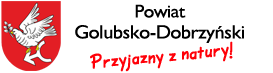 Program Rozwoju Powiatu Golubsko-Dobrzyńskiego na lata 2021-2030 Golub-Dobrzyń, dnia 25.05.2022 r.
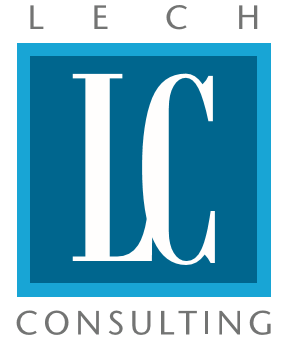 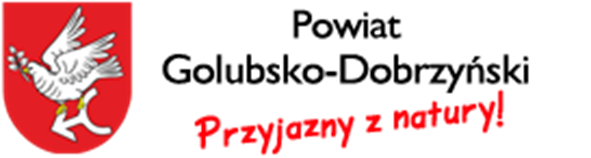 Agenda spotkania
Podstawy prawne opracowania Programu Rozwoju
Proces opracowania Programu
Założenia programowe
Podsumowanie konsultacji społecznych, opiniowania i uzgodnień
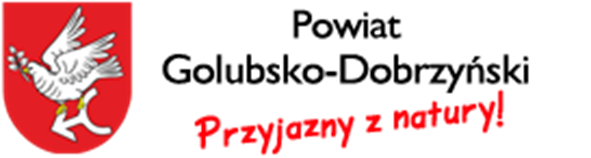 Podstawy prawne Programu Rozwoju
Program Rozwoju Powiatu Golubsko-Dobrzyńskiego opracowany jest zgodnie z przepisami:
art. 32 ust. 2 pkt. 2a ustawy z dnia 5 czerwca 1998 r. o samorządzie powiatowym (Dz.U.2022 poz. 528 t.j.)
art. 15 ust. 4 pkt.2 i art. 17 ust. 1 ustawy z dnia 6 grudnia 2006 r. o zasadach prowadzenia polityki rozwoju (Dz.U.2021 poz. 1057 t.j.).
ustawa z dnia 3 października 2008 r. o udostępnianiu informacji o środowisku i jego ochronie, udziale społeczeństwa w ochronie środowiska oraz o ocenach oddziaływania na środowisko (Dz.U.2022 poz. 1029 t.j.)
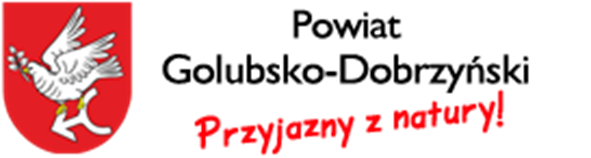 Proces opracowania Programu
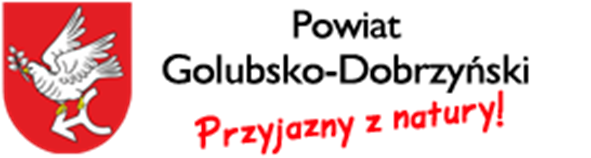 Założenia programowe
Cel główny:
Powiat Golubsko-Dobrzyński, miejscem atrakcyjnym dla mieszkańców, przedsiębiorców i przyszłych inwestorów, zapewniającym wysoką jakość kapitału społecznego, gospodarczego i przestrzenno-funkcjonalnego, wykorzystywanego zgodnie z zasadą zrównoważonego rozwoju, przy jednoczesnym tworzeniu warunków dla aktywnej turystyki i rozwijaniu oferty kulturalnej, dążąc do promocji regionu.
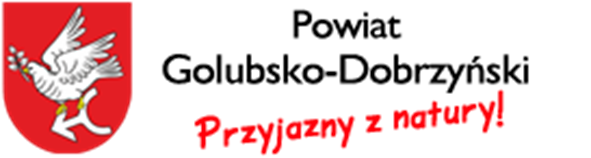 Cel szczegółowy 1: Wysoka jakość i dostępność do usług publicznych wspierających osoby zagrożone wykluczeniem społecznym
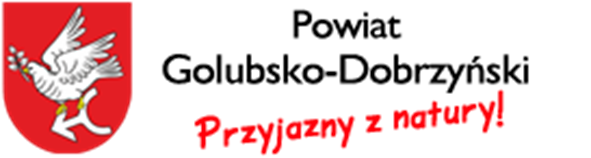 Cel szczegółowy 2. Wysoka jakość edukacji
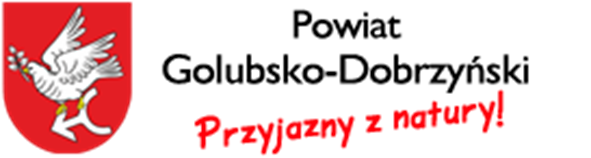 Cel szczegółowy 3. Efektywnie funkcjonująca administracja samorządowa
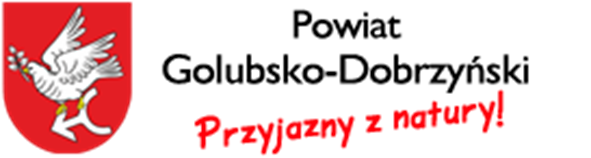 Cel szczegółowy 4. Ochrona i racjonalne wykorzystanie zasobów środowiska przyrodniczego
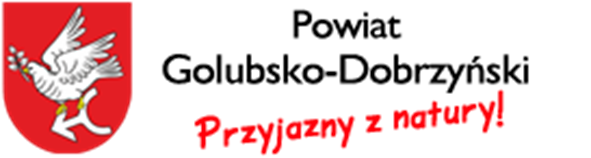 Cel szczegółowy 5. Rozwinięta i wysokiej jakości infrastruktura drogowa i sieciowa na terenie Powiatu
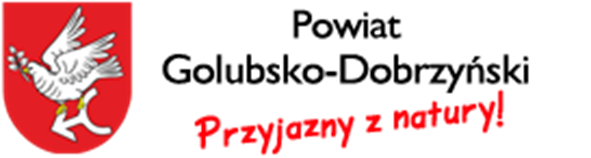 Podsumowanie konsultacji społecznych, opiniowania i uzgodnień
Dwukrotnie przeprowadzone konsultacje społeczne:
16 - 30 listopada 2021 r. – uwagi Poradni Leczenia Uzależnień w Golubiu-Dobrzyniu oraz Gminy Kowalewo Pomorskie – uwzględnione w całości
8 – 29 marca 2022 r. – konsultacje wynikające z procedury OOŚ – nie wniesiono uwag.
Procedura strategicznej oceny oddziaływania na środowisko, w ramach której uzgodniono zakres Prognozy oddziaływania na środowisko dla Programu Rozwoju Powiatu Golubsko-Dobrzyńskiego na lata 2021-2030
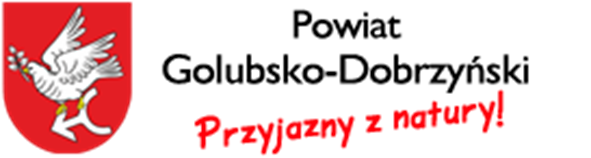 Dziękuję za uwagę
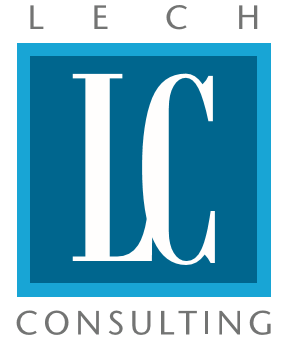 Lech Consulting Sp. z o.o.
Ul. Podmurna 65/1
87-100 Toruń